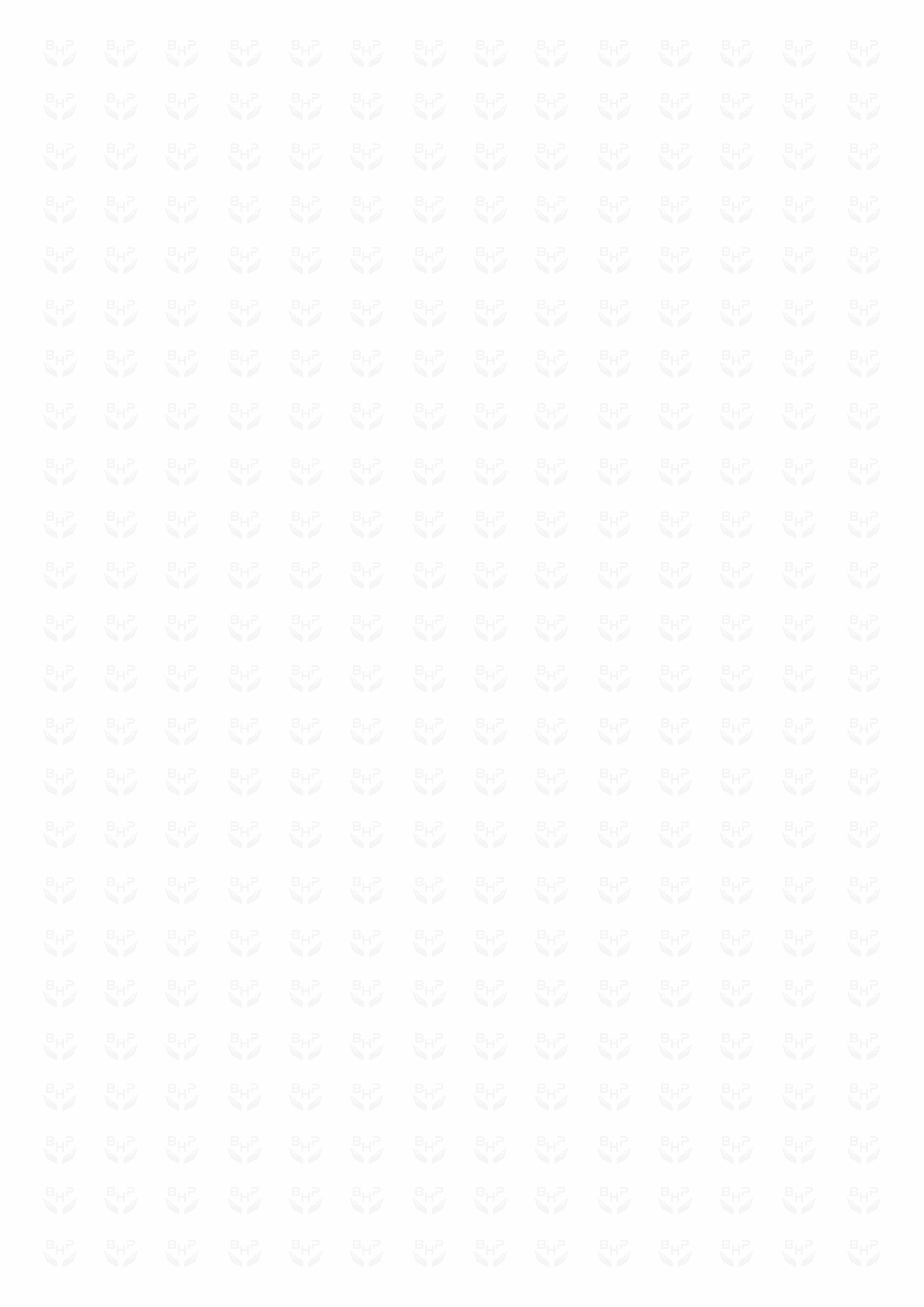 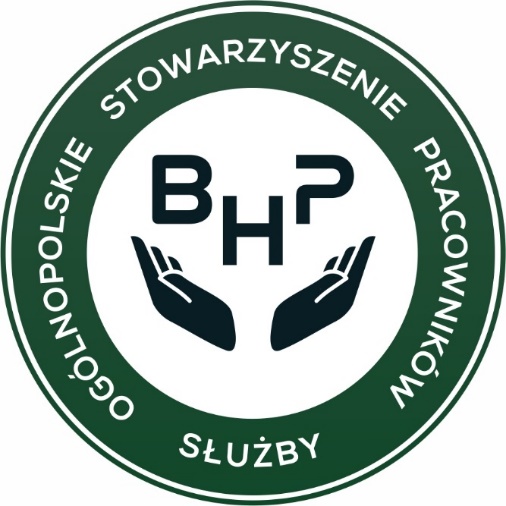 Spotkanie członków  OSPSBHP 
Oddziału w Szczecinie
28 października 2022 r.
CPP
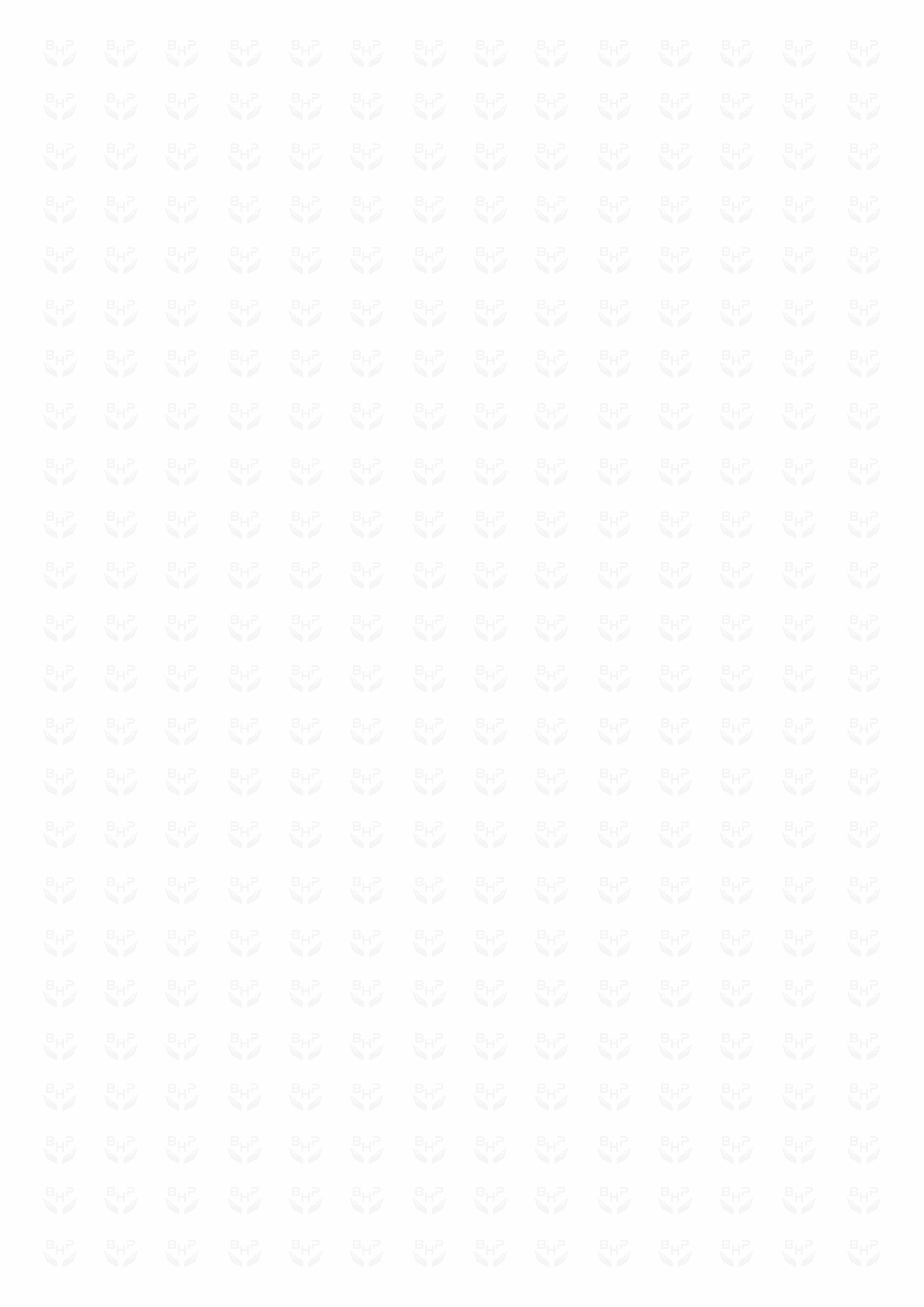 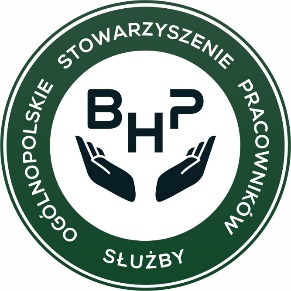 PLAN SPOTKANIA  
Podsumowanie seminarium w Mrzeżynie Seminarium w Mrzeżynie. 
Sporządzanie informacji do PIP i PSSE dotyczącej pozostawania w kontakcie z substancjami chemicznymi, ich mieszaninami, czynnikami lub procesami technologicznymi o działaniu rakotwórczym lub mutagennym - Inspektor Pracy - Dorota Skrzypczyńska OIP.
30 rocznica OSPSBHP 27.01.2023 r. Warszawa (zdjęcia) 
30 rocznica oddziału w Międzyzdrojach w 6-18.06.2023 r. 
Kalendarze na 2023  rok - rocznicowy 
Rada Stowarzyszenia  2 grudnia 2022 r. w Krakowie 
Zjazd zwyczajny OSPSBHP 19 maja 2023 r. w Iławie
Przyjęcie nowych członków
Sprawy organizacyjne
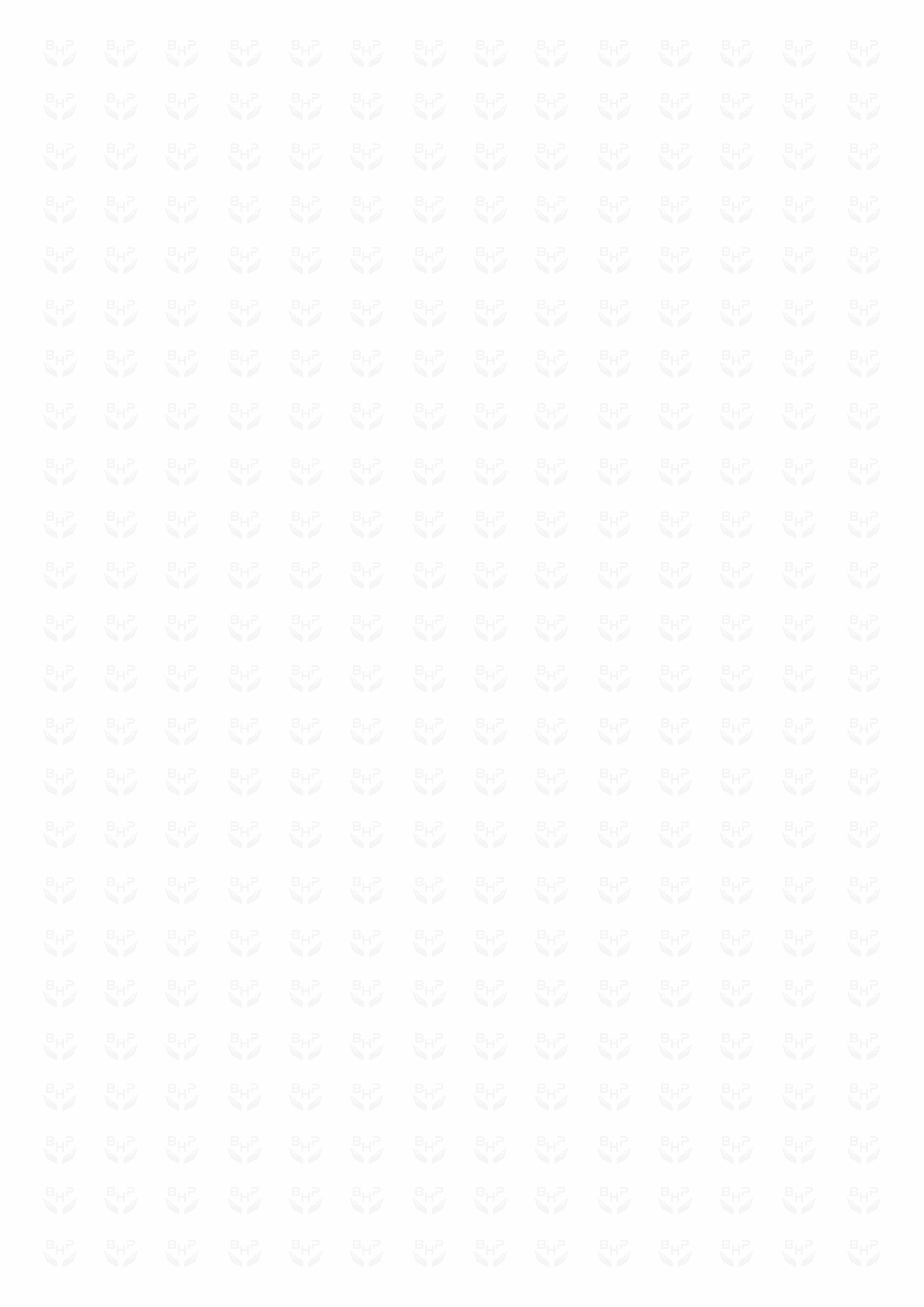 Podsumowanie seminarium w Mrzeżynie 
7-9 października 2022 r.
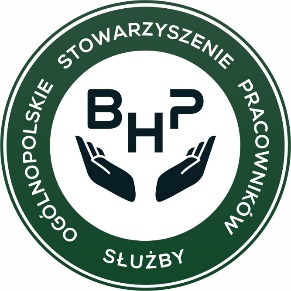 Sprawozdanie na stronie 
Uczestnicy 31 członków, 3 inni, 5 sponsorów, 9 towarzyszących, 4 prelegentów 
Koszty dla członka 400,00 zł dopłata 13,5% (140,00) razem 540,00 zł 
koszt  dopłaty Oddziału 4527,00 zł, faktyczny 443,00 zł, resztę sponsorzy. Koszt całkowity 26881,50 zł   
Prelekcje – UDT, CIOP, PIP, Biosan, Krause
Pokazy – Krause
Integracja
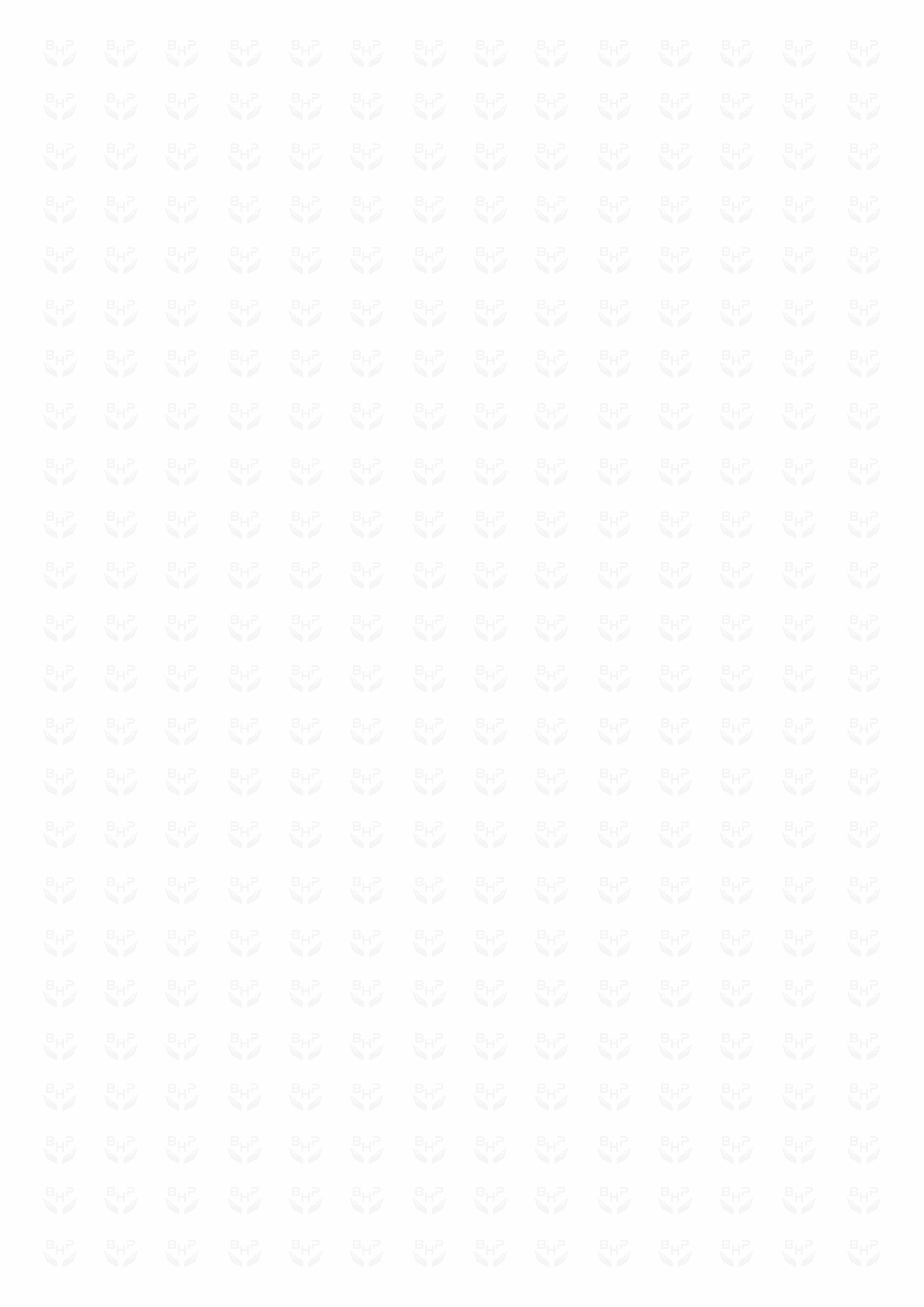 Podsumowanie seminarium w Mrzeżynie 
7 października 2022 r.
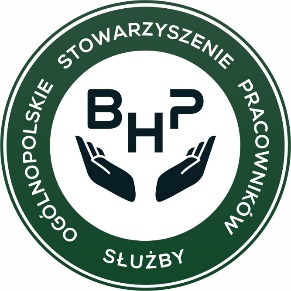 Piotr Hetman Inspektor Oddziału Terenowego Urzędu Dozoru technicznego w Szczecinie - przyczyny wypadków przy użytkowaniu wózków podnośnikowych z mechanicznym napędem podnoszenia oraz rola sygnalisty, uprawnienia. 
dr. Tomasz Tokarski z Centralnego Instytutu Ochrony Pracy Państwowego  Instytutu Badawczego w Warszawie - obciążenia układu mięśniowo-szkieletowego podczas podnoszenia i przenoszenia ładunków.
Sławomir Zarzycki Inspektor Pracy z Okręgowego Inspektoratu Pracy w Szczecinie - przyczyn wypadków z wysokości, przykłady dobrej i złej praktyki, statystyka wypadkowa (tematyczne broszury).
Patrycja Kalinowska z Zakładu Ochrony Środowiska i Higieny Pracy BIOSAN s.c. z Piły – zmiany oraz tendencje w przepisach dotyczących pomiarów czynników szkodliwych dla zdrowia. (gadżety firmowe).
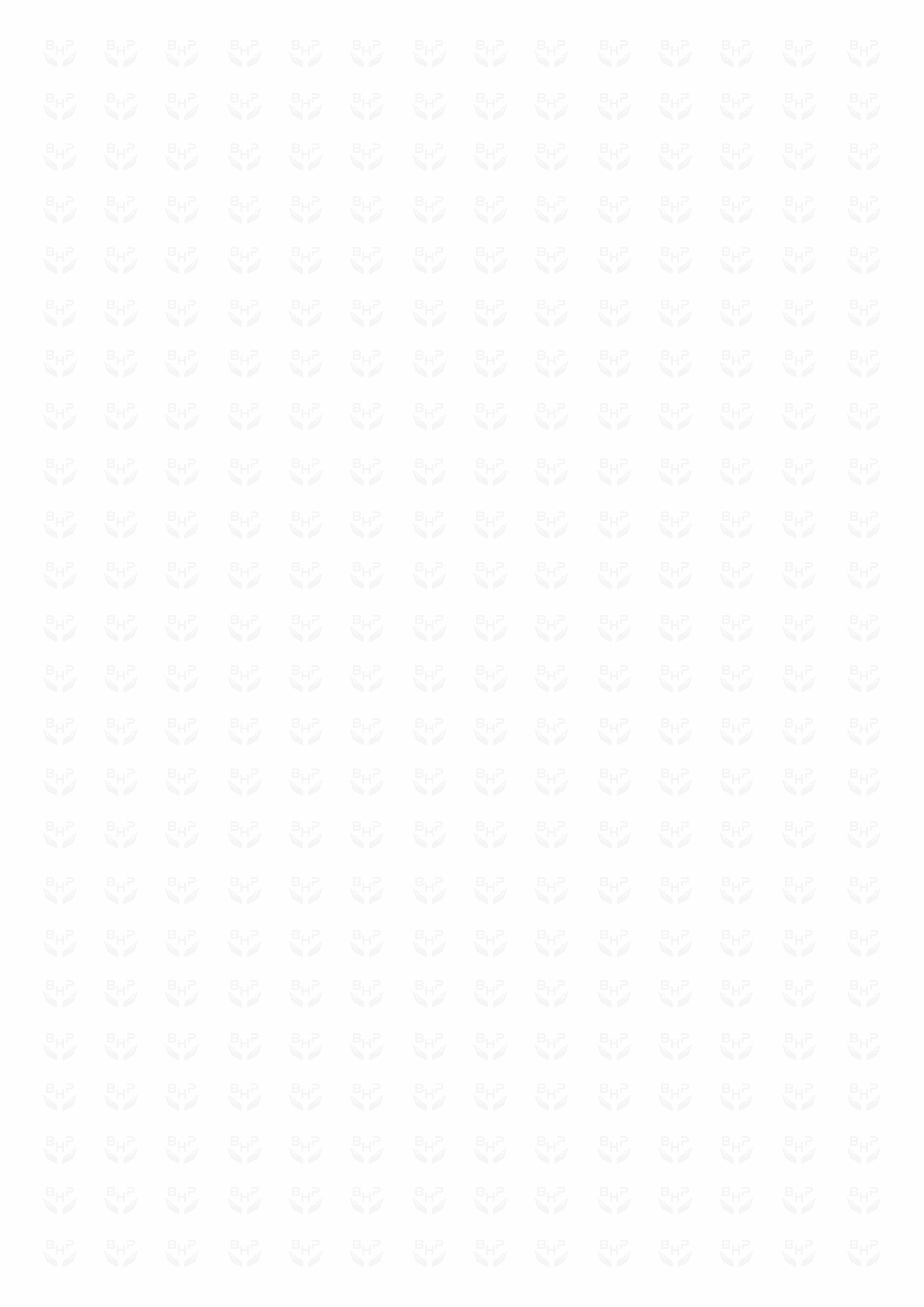 Podsumowanie seminarium w Mrzeżynie 
7 października 2022 r.
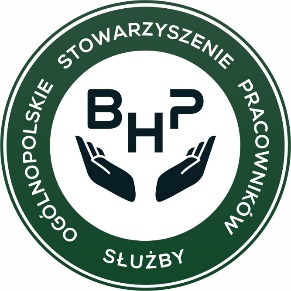 Jakub Tomoń pracownik spółki Krause - rodzaje drabin, rusztowań, zabezpieczenia pracy na wysokości. Pokaz drabin, rusztowań, katalogi produktów, przydatne gadżety firmowe.
Emilia Szalewicz OSPSBHP oddział w Szczecinie,  zaprezentowała jak w jej zakładzie pracy (Eltwin S. z o. o.) podchodzi się do zdarzeń potencjalnie wypadkowych. 
Anna Stencel OSPSBHP oddział w Szczecinie, zorganizowała dla chętnych sesję z hilaroterapii – terapii śmiechem.
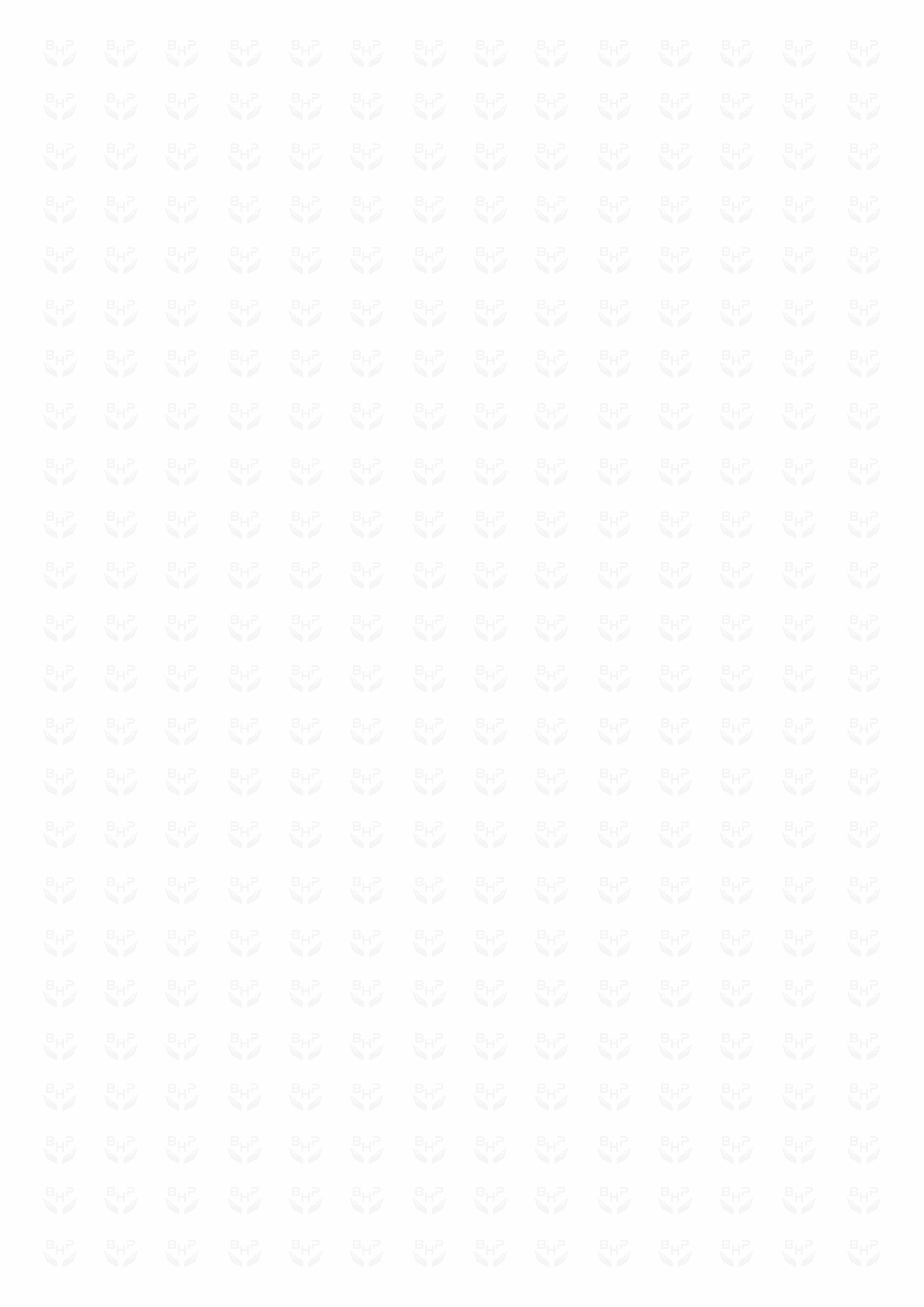 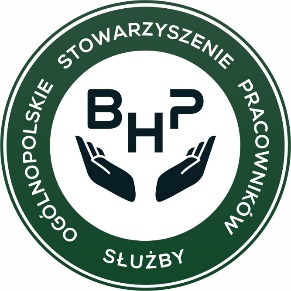 30 rocznica OSPSBHP
Materiał do monografii – ANKIETA
Opinie członków. 

Co daje Ci przynależność do OSPS BHP?
Dlaczego poleciłbyś wstąpienie do OSPS BHP młodym ludziom zaczynającym pracę w zawodzie?
Jakie wyzwania stoją przed stowarzyszeniem?

Najciekawsze wypowiedzi będą wydrukowane w monografii wraz z personaliami autora.
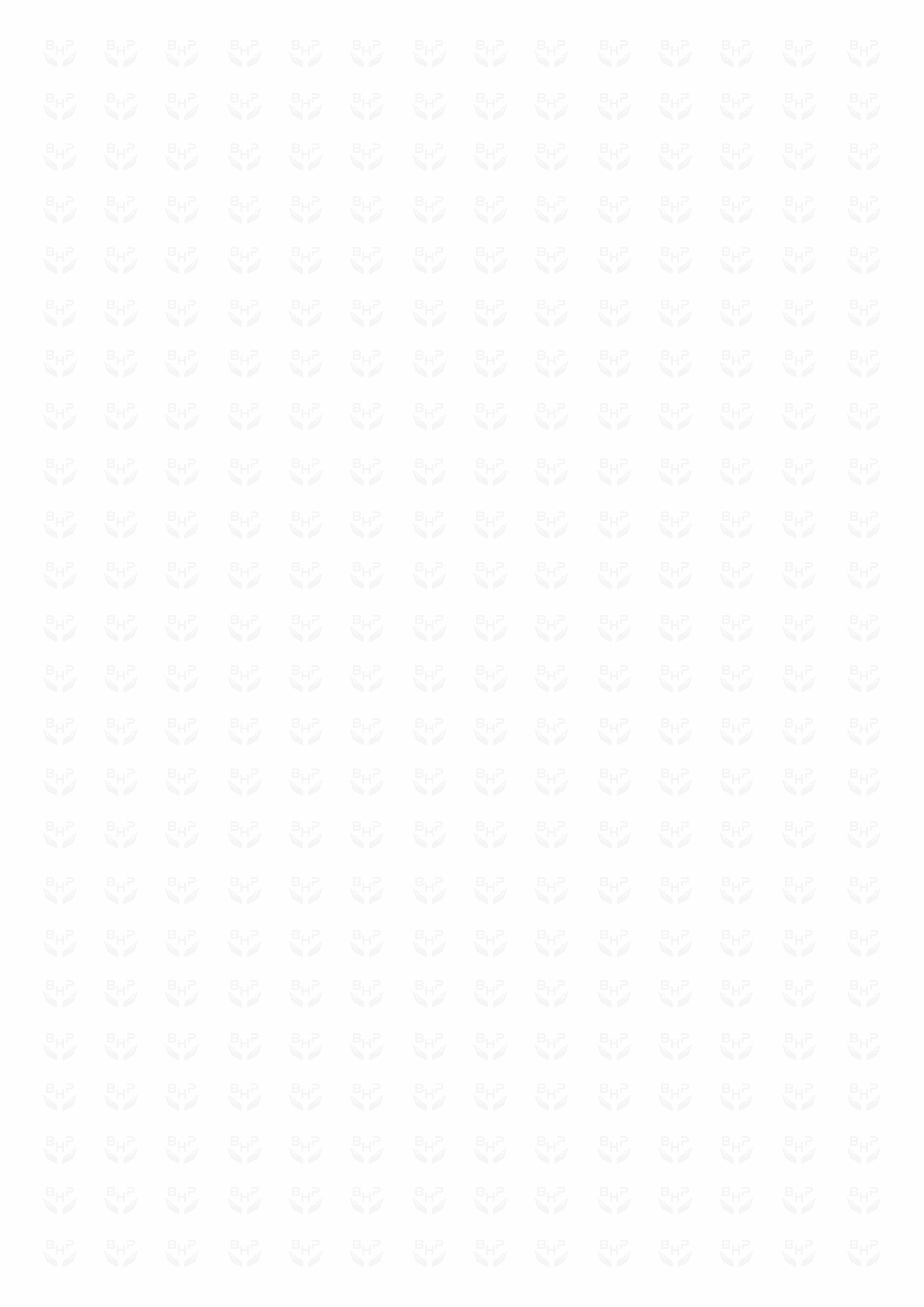 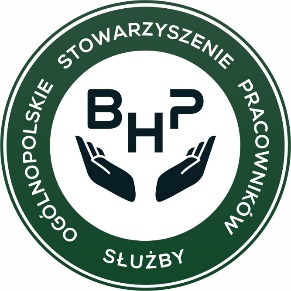 30 rocznica OSPSBHP
Zarząd Główny,
Komitet organizacyjny
Monografia, film, medale, dyplomy
Uroczystość 27 stycznia 2023 r. Warszawa 
Oddział w Szczecinie
Komitet organizacyjny 
Uroczystość 16-18 czerwca 2023 r. Międzyzdroje
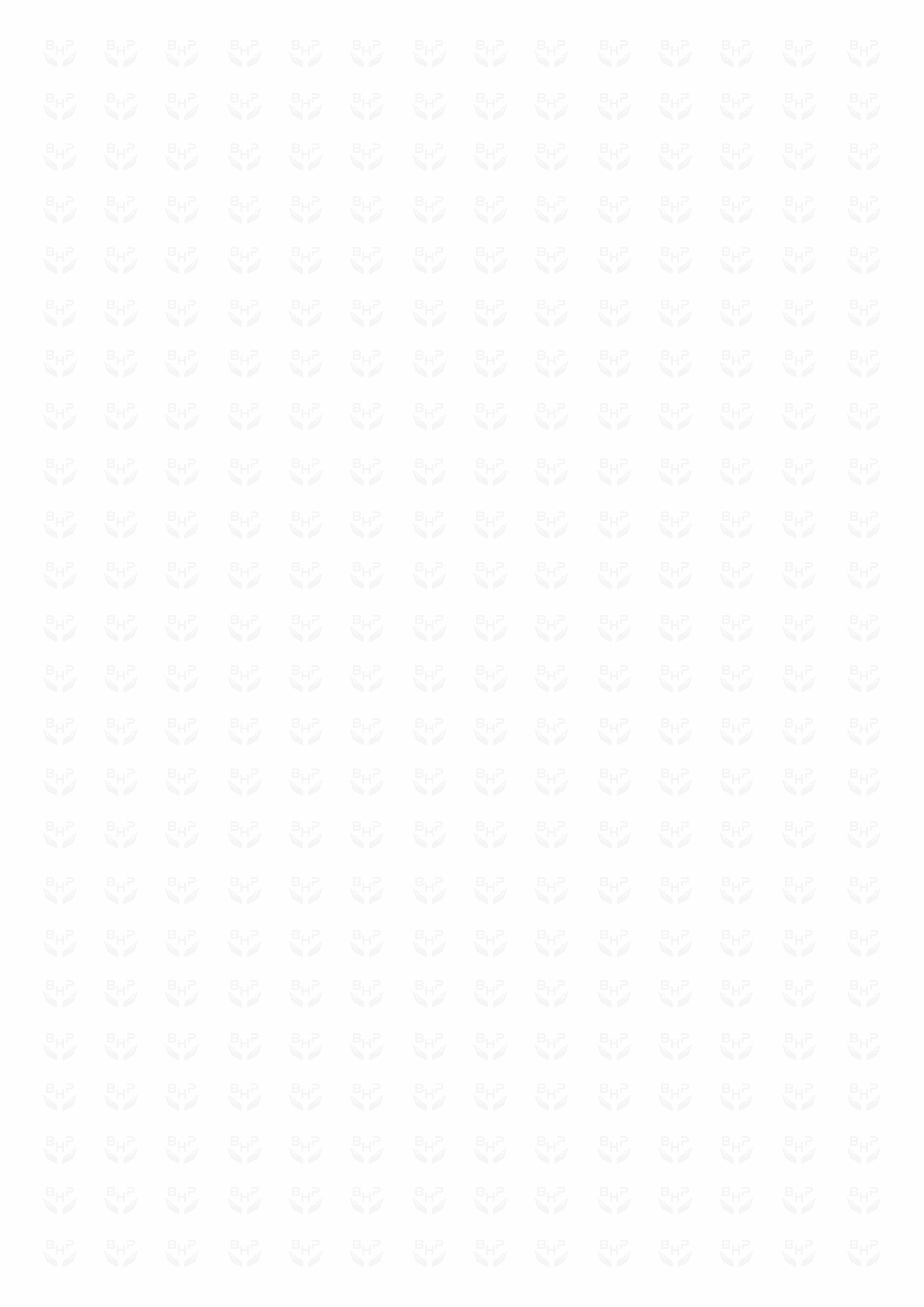 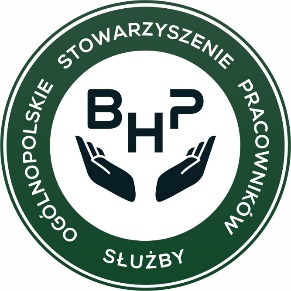 30 lecie OSPSBHP - monografia
1.     Nazwa Oddziału : Ogólnopolskie  Stowarzyszenia Pracowników Służby Bezpieczeństwa i Higieny Pracy w Szczecinie
2.     Data utworzenia oddziału: 25.06.1993 r.
3.     Imiona i nazwiska wszystkich prezesów zarządu:
	Franciszek Jaworski       od 25.06.1993 r.    do 18.06.1997 r.
	Stanisław Starzyński     od 18.06.1997 r.    do 05.02.2016 r.
	Adam Chodyniecki        od 05.02.2016 r.    do 28.02.2020 r.
	Jerzy Gołda                     od 28.02.2020 r.
  4. Liczba członków – stan na 30 czerwca 2022 r. - 115 członków
  5. Imiona i nazwiska wszystkich członków obecnego zarządu:
	Jerzy Gołda – prezes zarządu
	Anna Oleszak – wiceprezes zarządu 
	Stanisław Starzyński – wiceprezes zarządu 
	Franciszek Jaworski – skarbnik 
	Joanna Matuszak – sekretarz
	Emilia Szarama – członek
	Sławomir Matczak – członek
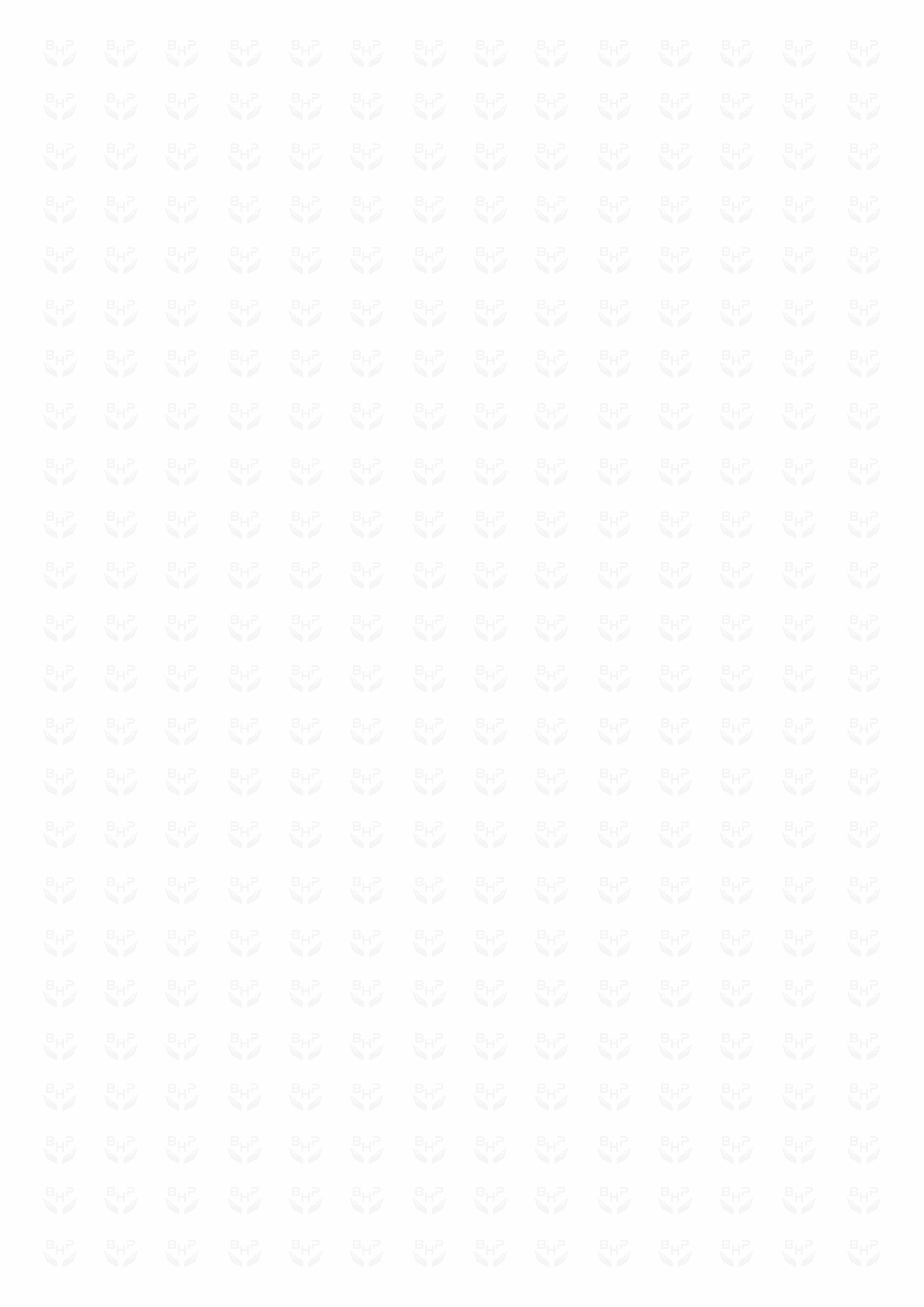 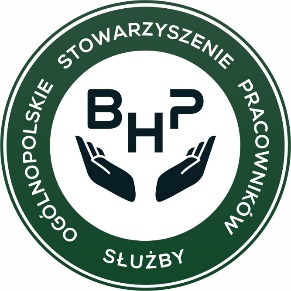 30 rocznica OSPSBHP
Kalendarz 2023 – propozycje
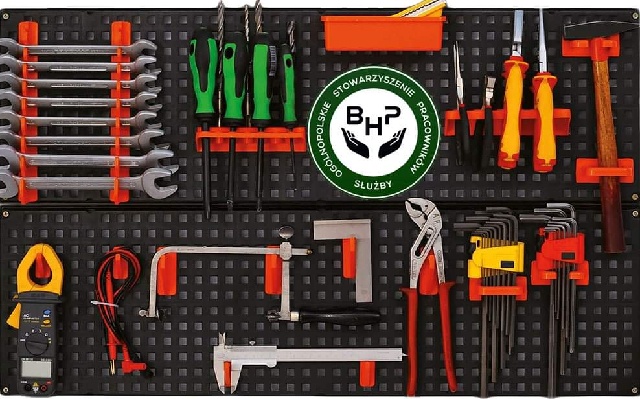 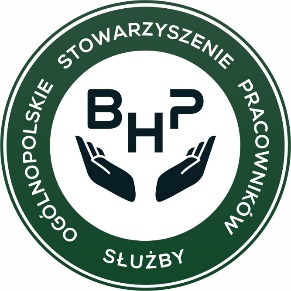 Zmiany przepisów w zakresie BHP
Emilia Szalewicz
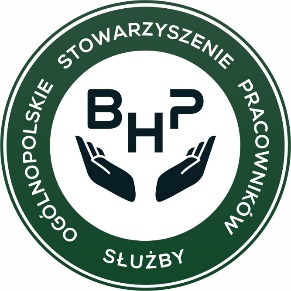 1.09.2022
-
27.10.2022
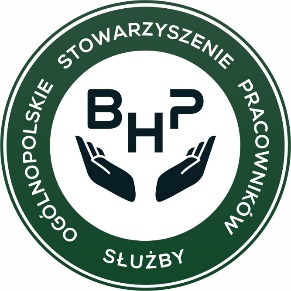 Zmiana ustawy o wspieraniu rodziny i systemie pieczy zastępczej oraz niektórych innych ustaw; Dz.U.2022.2140 

Wpływa na przepisy Kodeksu Pracy:
Uprawnienia pracowników związane z rodzicielstwem (urlopy)
art. 1823 – 183
Wejście w życie 1 lutego 2023 r.
Teksty jednolite
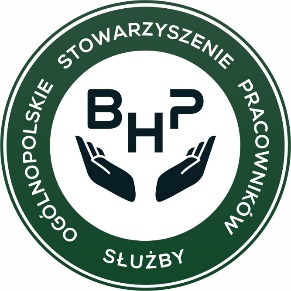 Ustawa z dnia 25 lutego 2011 r. o substancjach chemicznych i ich mieszaninach z (Dz.U.2020.2289 t.j.) na  Dz.U.2022.1816 t.j.

Rozporządzenie Rady Ministrów z dnia 30 czerwca 2009 r. w sprawie chorób zawodowych z (t.j. Dz. U. z 2013 r. poz. 1367) na  Dz.U.2022.1836 t.j.

Ustawa z dnia 24 sierpnia 1991 r. o ochronie przeciwpożarowej; z  (Dz.U.2021.869 t.j.) na   Dz.U.2022.2057 t.j.

Ustawa z dnia 30 października 2002 r. o ubezpieczeniu społecznym z tytułu wypadków przy pracy i chorób zawodowych;  z  (Dz.U.2019.1205 t.j.) na Dz.U.2022.2189 t.j.
Covid
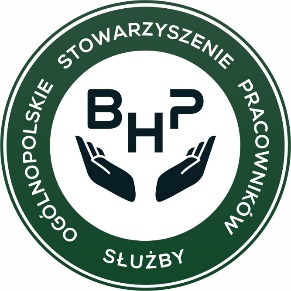 Rozporządzenie Rady Ministrów z dnia 29 września 2022 r. zmieniające rozporządzenie w sprawie ustanowienia określonych ograniczeń, nakazów i zakazów w związku z wystąpieniem stanu zagrożenia epidemicznego (Dz. U. poz. 2019)

Wejście w życie : 30.09.2022

przedłużenie aktualnego stanu prawnego do 31.10.2022
Uwaga – zmiana w Kartach Charakterystyki
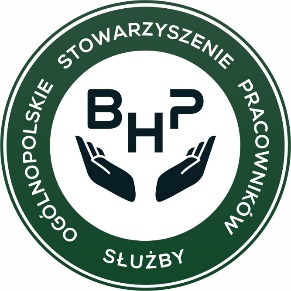 Od 1 stycznia 2021 r. weszło w życie ROZPORZĄDZENIE KOMISJI (UE) 2020/878 z dnia 18 czerwca 2020 r. zmieniające załącznik II do rozporządzenia (WE) nr 1907/2006 Parlamentu Europejskiego i Rady w sprawie rejestracji, oceny, udzielania zezwoleń i stosowanych ograniczeń w zakresie chemikaliów (REACH) zmieniające format karty charakterystyki.

Na wprowadzenie zmian przewidzianych powyższym rozporządzeniem ustawodawca przewidział okres przejściowy. Karty charakterystyki niezgodne z w/w rozporządzeniem można dostarczać wyłącznie do 31 grudnia 2022 – po tym terminie obowiązywać będzie wyłącznie zaktualizowana forma karty charakterystyki
Link do artykułu o zmianach:
https://properfekt-msds.pl/zmiany-w-formacie-karty-charakterystyki-2021-aktualizacja-kart-charakterystyki/?gclid=EAIaIQobChMIg_XI5ZPa-gIVTeqyCh2efA2sEAAYASAAEgId2_D_BwE
USTAWA z dnia 25 lutego 2011 r. o substancjach chemicznych i ich mieszaninach 1 (Dz. U. z 2022 r. poz. 1816)
Art. 52. 
1. Dostawca substancji lub mieszaniny, który wbrew przepisom art. 31 ust. 1 i 3–8 rozporządzenia nr 1907/2006 nie dostarcza wymaganej karty charakterystyki sporządzonej zgodnie z załącznikiem II do tego rozporządzenia, podlega karze grzywny. 
2. Tej samej karze podlega dostawca substancji lub mieszaniny, który wbrew przepisowi art. 31 ust. 9 rozporządzenia nr 1907/2006 dostarcza niezaktualizowaną kartę charakterystyki
Rada Stowarzyszenia2 grudnia 2022 r. godz. 12.00 hotel GALAXY w Krakowie
Rada Stowarzyszenia przygotowana została wspólnie z Oddziałem OSPS BHP w Krakowie i poświęcona będzie dyskusji nad projektem Statutu OSPS BHP
Zaproszenie na Radę kierowane jest do Prezesów, członków zarządów Oddziałów, członków Komisji Rewizyjnych i Sądów Koleżeńskich. Listy tej nie ograniczamy. Jeśli ktoś z członków Państwa Oddziału zechce też przyjechać i wnieś swój wkład w obrady Rady, to będzie mile widziany.
Rada Stowarzyszenia2 grudnia 2022 r. godz. 12.00 hotel GALAXY w Krakowie
Program Rady Stowarzyszenia 
12.00 – otwarcie spotkania – Elżbieta Bożejewicz, prezes ZG OSPS BHP
12.05 – Współpraca PIP i OSPS BHP na rzecz bezpieczeństwa i ochrony zdrowia w pracy -  OIP w Krakowie
12.30 – Rozwój służby bhp na przykładzie działań Oddziału OSPS BHP w Krakowie – Paweł Kania, prezes zarządu Oddziału OSPS BHP w Krakowie
13.00 – Propozycje zmian do Statutu i Regulaminów, zgłoszone z Oddziałów – Radosław Pych, wiceprezes ZG OSPS BHP
14.00 – 15.00 – obiad
15.00 – Rada Stowarzyszenia część II – dyskusja nad zmianami do Statutu i Regulaminów OSPS BHP
17.30 – Plany Zarządu Głównego OSPS BHP do zakończenia kadencji
18. 00 - Zakończenie Rady Stowarzyszenia
20.00 – uroczysta kolacja
Rada Stowarzyszenia2 grudnia 2022 r. godz. 12.00 hotel GALAXY w Krakowie
Koszty
Udział w Radzie - 145,00 zł
Udział w uroczystej - 230,00 zł
Parking  - 20 zł /dobę  
Pokój 1-osobowy - 260 zł brutto ze śniadaniem, korzystaniem ze strefy wellness (basen, sauna, jacuzzi), rezerwacja do 10 listopada 2022 
Pokój 2-osobowy - 300 zł brutto ze śniadaniem, korzystaniem ze strefy wellness (basen, sauna, jacuzzi), rezerwacja do 10 listopada 2022 
Dofinansowanie – koszt dojazdu i udział w Radzie – propozycja
Rada Stowarzyszenia2 grudnia 2022 r. godz. 12.00 hotel GALAXY w Krakowie
Zgłoszenie udziału
Do 10 listopada 2022 r. wypełnić formularz zgłoszenia
Wpłaty na rachunek nr  31 1050 1012 1000 0090 3090 2291, konto ZG OSPSBHP, ul. T. Czackiego 3/5 , 00-043 Warszawa 
Tytuł „Rada Imię i Nazwisko”
Rada Stowarzyszenia2 grudnia 2022 r. godz. 12.00 hotel GALAXY w Krakowie
Atrakcje 

Wycieczka do Kopalni Soli w Wieliczce - 1 grudnia 2022 r
Zwiedzanie Muzeum Podziemia Rynku - 3 grudnia 2022 r.
Wycieczka z przewodnikiem po Wawelu - 3 grudnia 2022 r.
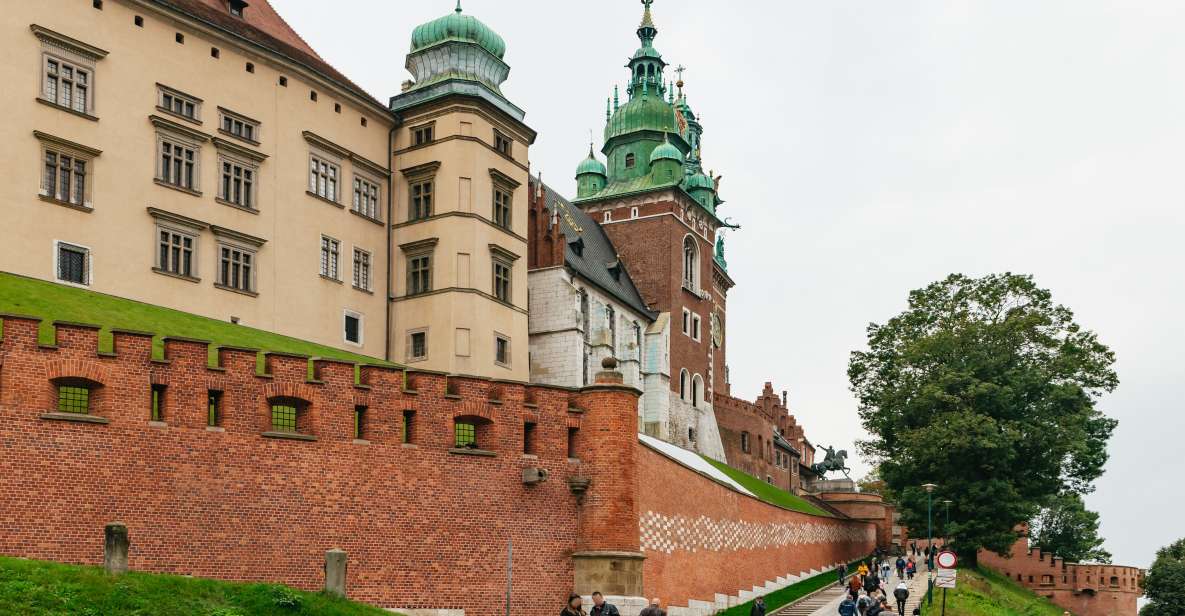 Zjazd zwyczajny OSPSBHP 19 maja 2023 r. Iława
Zgodnie z § 22 ust. 6 Statutu OSPS BHP:

Każdy Oddział Stowarzyszenia ma prawo wybrać na Zjazd jednego Delegata, z zastrzeżeniem, że każdy oddział, w którym liczba Członków Zwyczajnych jest wyższa niż trzydziestu, ma prawo wybrać Delegatów na Zjazd w liczbie odpowiadającej proporcji: jeden Delegat na każdą pełną trzydziestkę Członków Zwyczajnych danego Oddziału. Mandat Delegata na Zjazd zachowuje swą ważność na okres do dnia wyboru Delegatów przez Walne Zebranie Oddziału na następny Zjazd Zwyczajny.
Zjazd zwyczajny OSPSBHP 19 maja 2023 r. Iława
Zgodnie z § 22 ust. 9 Statutu OSPS BHP:
Zarządy Oddziałów do dnia 31 marca w roku, w którym odbywa się Zjazd Zwyczajny, przesyłają Zarządowi Głównemu listy Delegatów na Zjazd

Zarząd Główny prześle zawiadomienie o Zjeździe do wszystkich Delegatów co najmniej 30 dni przed datą Zjazdu. W zawiadomieniu zostanie podana data, godzina, miejsce Zjazdu, porządek obrad oraz wezwanie do składania wniosków na Zjazd.
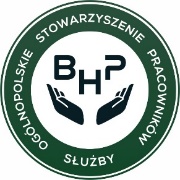 Sprawy organizacyjne
Adres mailowy - szczecin@ospsbhp.pl
Strona www – źródło informacji i terminów spotkań 
Spotkania raz w miesiącu (godz. 12 lub  17.30),  hybrydowe 
Składki konto oddziału 92 1600 1462 1870 8135 0000 0001
Od nowego roku wzrost składek i wpisowego 
Adres Oddziału E. Plater 84a/9, 71-635 Szczecin
Można zgłaszać się do pomocy w działania oddziału,  w tym organizacji jubileuszu 30 lecia